Welcome to Cesar Chavez Academy
Back to School Orientation
Title I
Title I, was created to help     at-risk children meet high academic standards by participating in a school wide or a targeted assistance program.
Titulo I
Título I, fue creado para ayudar a niños en riesgo académico.
CCA is a Title I District
All CCA schools receive federal funding as part of the Title I initiative.  
At CCA Lower Elementary the following are our Title I initiatives: 
RtI – targeted interventions
Summer School
Parent Workshops
Curriculum Support
Supplies and materials to reinforce core programs
Title I Support Staff
Technology
After School tutoring for reading, math, and writing
Que Hacemos con los fondos de Titulo I
Todas las escuelas de CCA reciben fondos federales como parte de la iniciativa del Título I
Los siguientes son nuestras iniciativas de Título I: 	
Intervenciones específicas - RTI 
Escuela de Verano 
Talleres para Padres 
Apoyo Curricular 
Materiales para reforzar los programas básicos
Título I Personal de Apoyo- 3 Maestras
Tecnología
Tutoría después de la escuela para la lectura, matemáticas y escritura
Technology
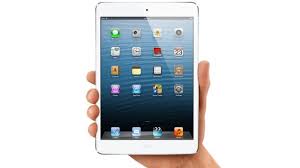 ELL Extended Day Program
Students who score “basic” on the WIDA exam will be invited to attend the ELL Extended Day Program. 

During this time, students will be engaged in language acquisition activities. 

Qualifying students will be notified at the beginning of the school year.
ELL Extended Day Program
Los estudiantes que tengan una calificación "básica" en el examen WIDA serán invitados a asistir al Programa de Día ELL extendido.

Durante este tiempo, los estudiantes participarán en las actividades de adquisición del lenguaje. 

Los estudiantes que califican serán notificados a principios del año escolar
What does it mean to be a “Priority School”
The state of Michigan ranks schools based on the MEAP Assessment
According to the state our 3rd graders are not making the gains expected in math.
Que Quere decir ser una “Escuela de Priodidad”
El estado de Michigan clasifica las escuelas basándose en la Evaluación MEAP 
Basado a este examen, el estado dice que nuestros estudiantes de 3er grado no están haciendo las ganancias esperadas en matemáticas.
Who takes the MEAP and when is it taken?
All students are required to take the assessment

Students take the assessment at the beginning of 3rd grade
Quien es parte de este examen y como lo toman?
Todos los estudiantes tienen que tomar este examen

Los estudiantes toman el examen al comienzo de tercer grado
Why us? Porque nosotros?
What now?
The state will be keeping an eye on the progress of our students for the next year 
We will use beginning of the year and end of the year data to show our growth.
Ahora Que
El Estado va a mantener un record del progreso de nuestros estudiantes para el próximo año 
Usaremos los exámenes del comienzo de escuela y del final del año para mostrar nuestro crecimiento.
What are we doing to ensure continued success?
We have extended time for reading and math
Teachers have more planning time 
Aligning all instruction and using test results to drive instruction
¿Qué estamos haciendo para asegurar el éxito continuo?
Hemos ampliado el tiempo de lectura y matemáticas 
Los maestros tienen más tiempo de planificación 
Alineación de toda la enseñanza y el uso de los resultados de exámenes para dirigir la instrucción
Parent Meetings
Parent Leadership Institute (PLI) workshops will be held every Friday from 8:30am – 10:30am 
Some of our topics include: 
Positive Behavior Support
Nutrition 
Homework Ideas/Brain Gym
Reading strategies for vocabulary
Parent Meetings
Parent Leadership Institute (PLI) talleres se llevarán a cabo todos los viernes de 8:30 am - 10:30 am 
Algunos de nuestros temas incluyen:
Apoyo de Comportamiento Positivo 
Nutrición 
Ideas Para Ayudar con las Tareas
Las estrategias de lectura para el vocabulario
Need Help?
Richard Shafer- Social Worker
Laura Rebollar- Community Liaison
Laura Alvarado- Office Manager
Hilda Lupercio- Office Assistant
Kapeka von Keltz- Instructional Coach
Gabriela Jaime- School Leader

www.chavezvernor.com